Тема урока:«Число 10, запись числа 10».
- Мы пришли сюда учиться,Не лениться, а трудиться.Работаем старательно,Слушаем внимательно.
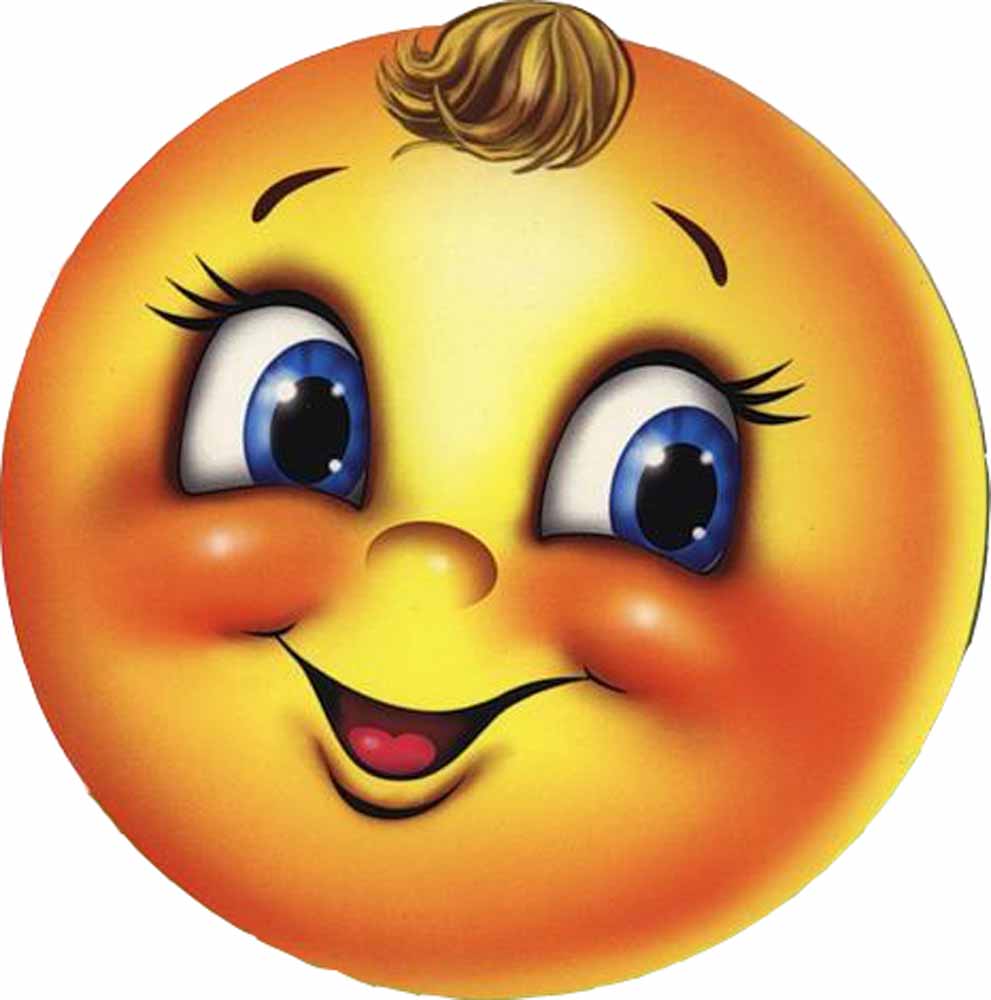 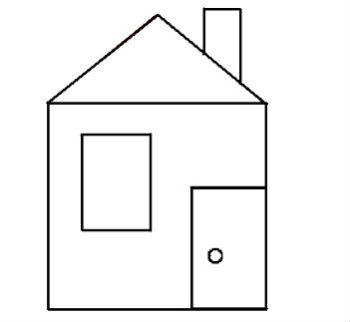 10
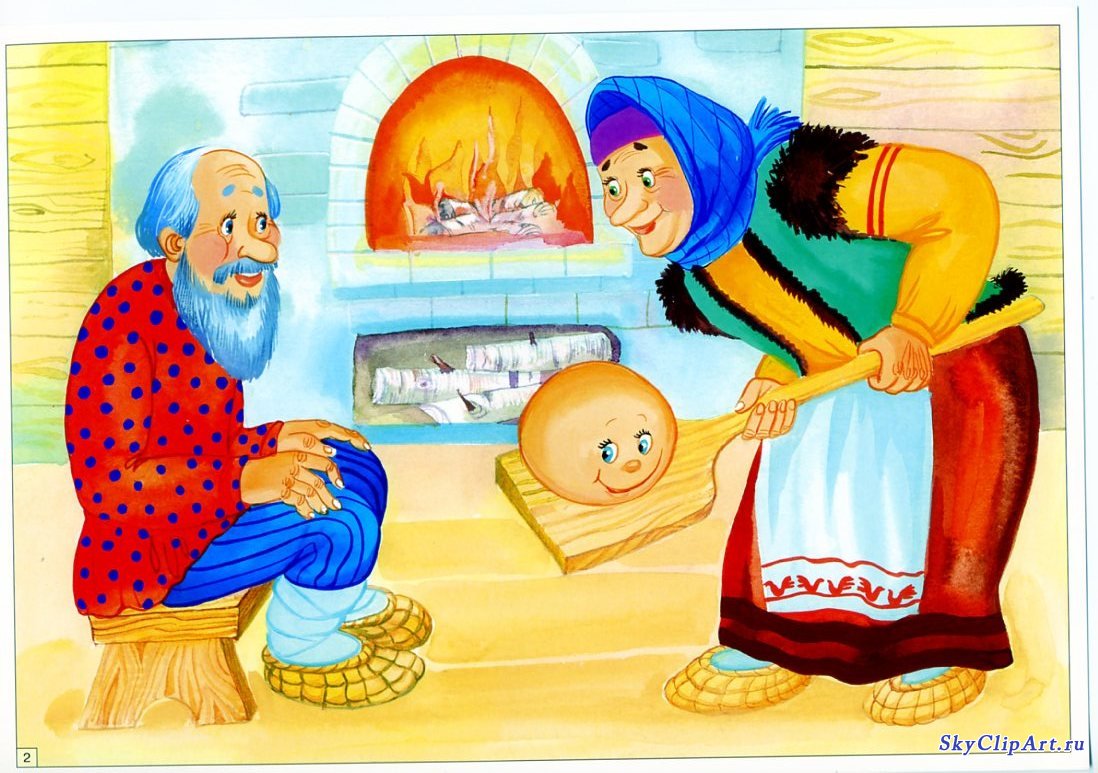 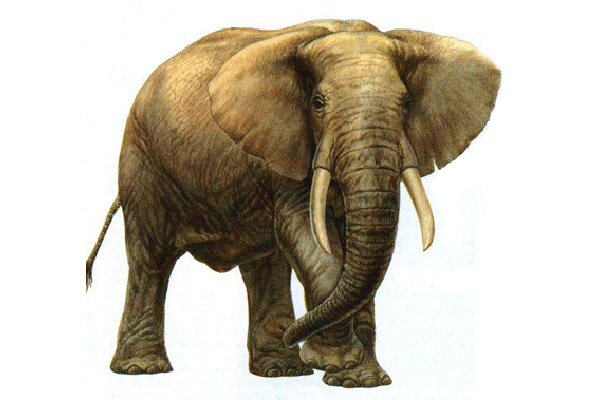 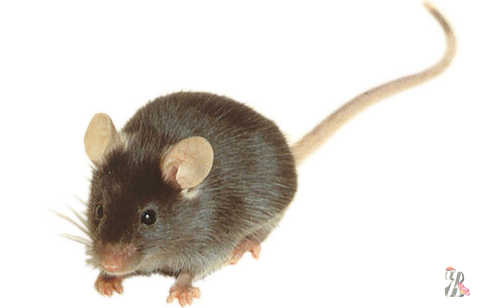 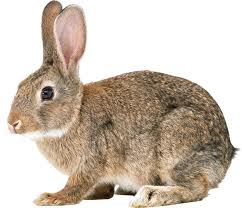 3 + 2 =                  2 + 3 =4 – 2 =                  1 + 4 =6 + 1=                   9 – 1 =
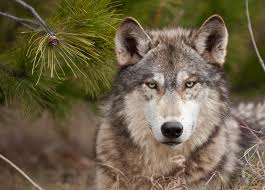 10
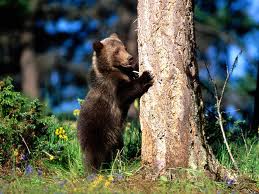 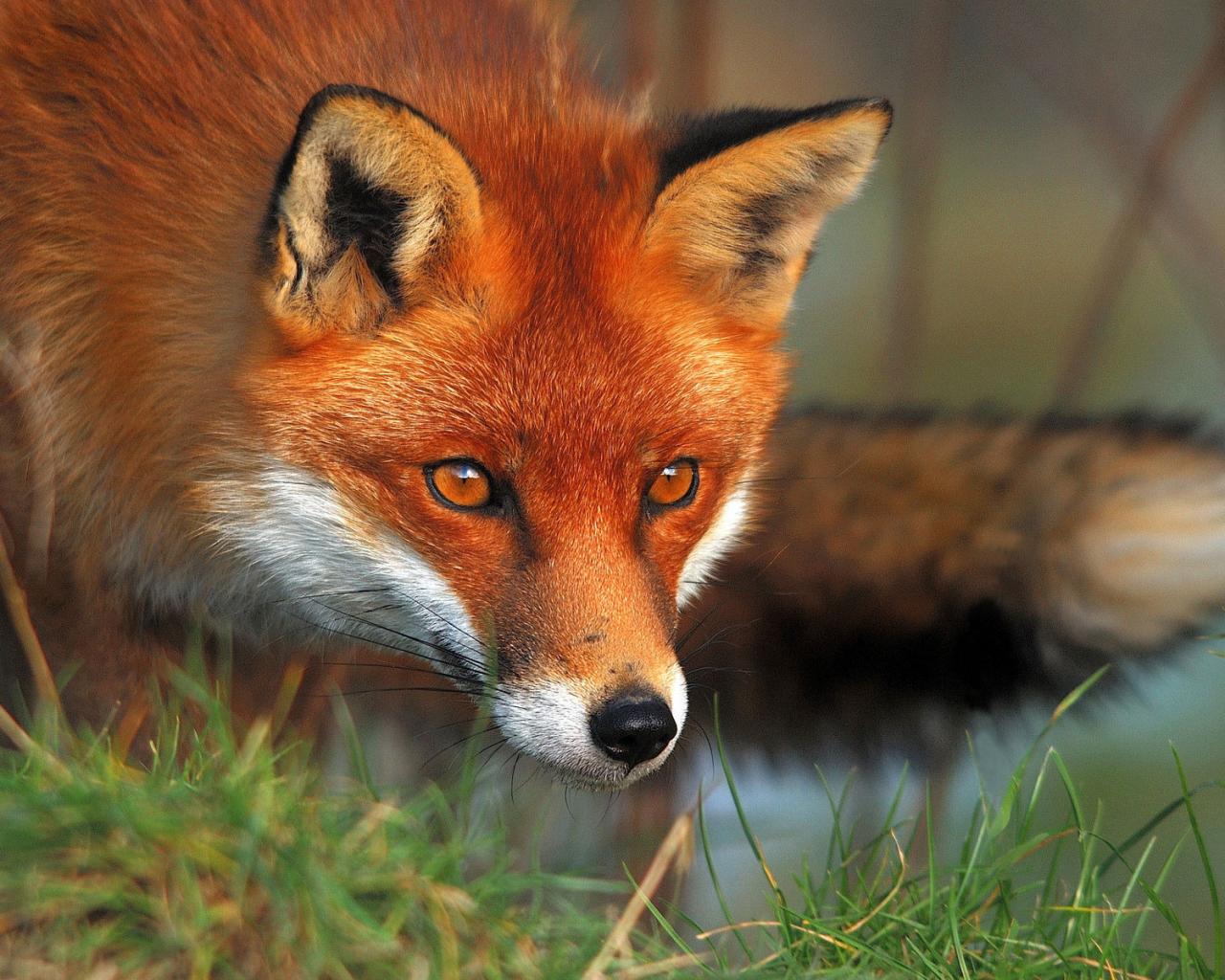 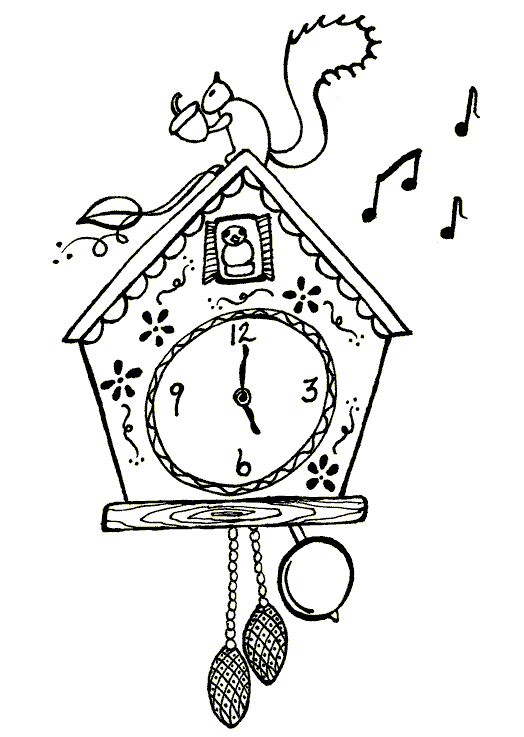 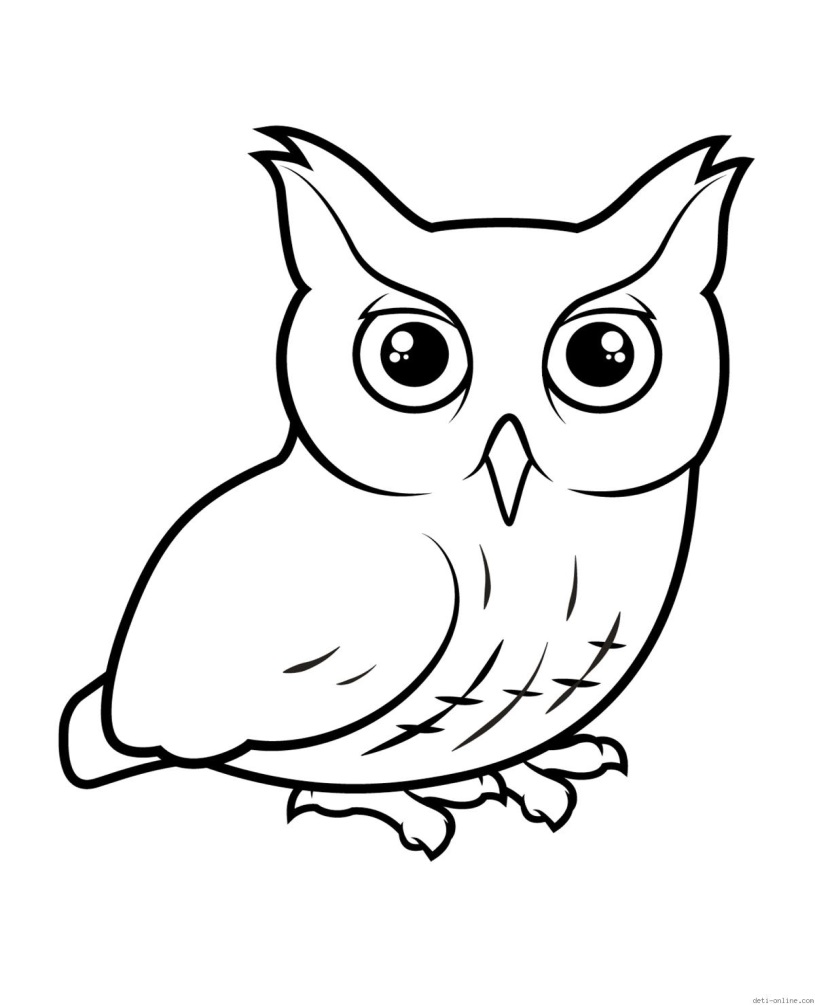 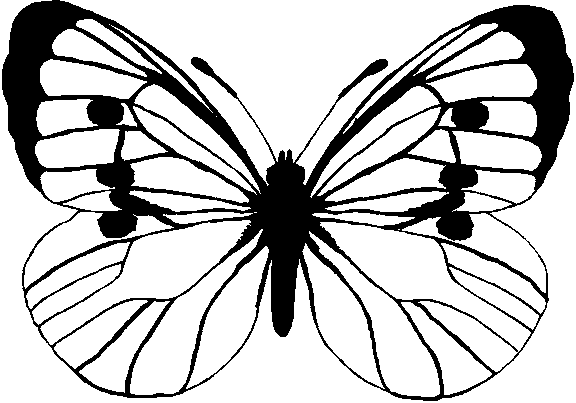 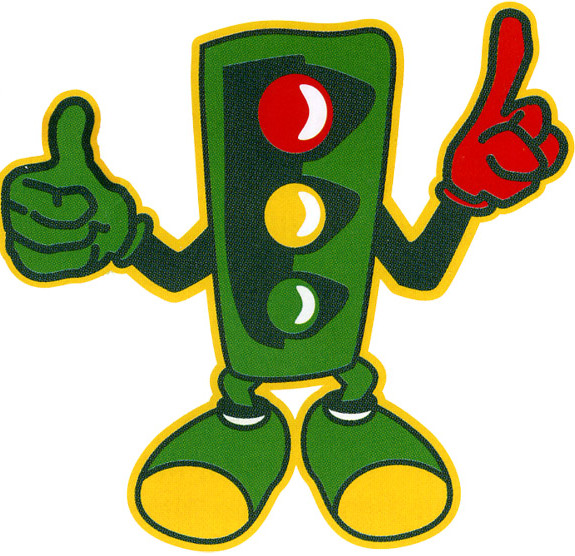